Click to add title
Click to add subtitle
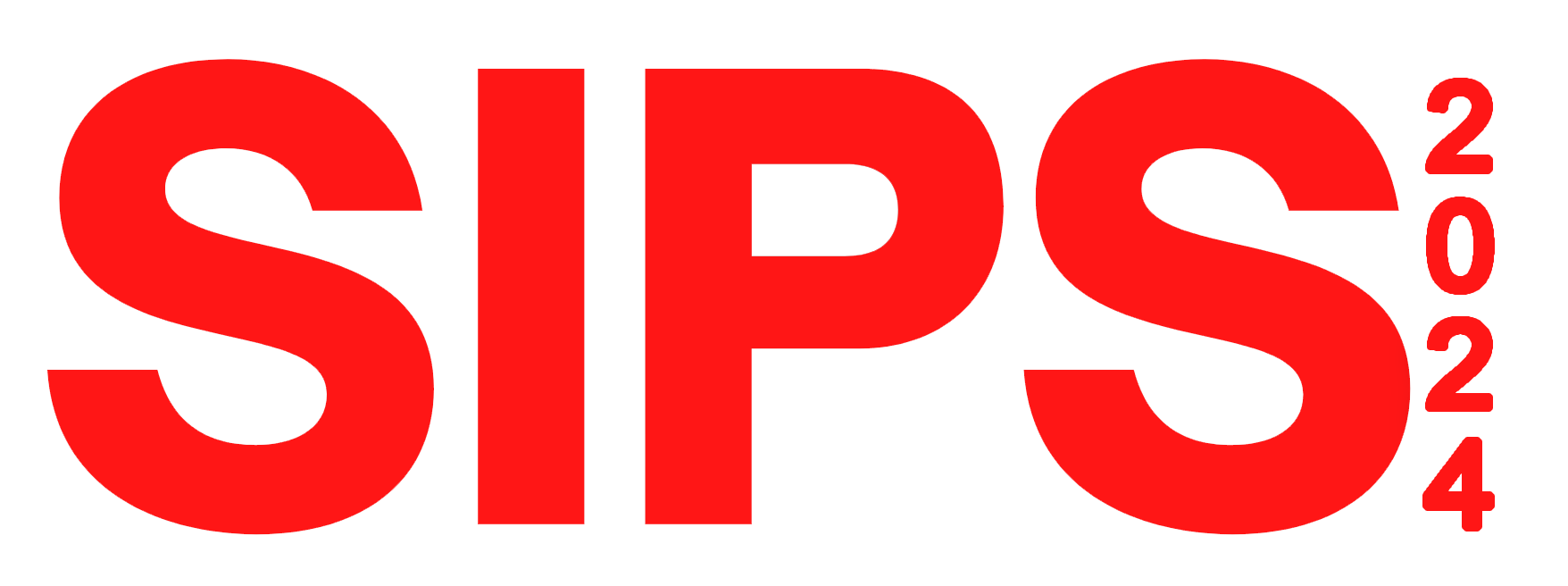 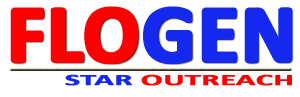 2025 SUSTAINABILITY THROUGH SCIENCE AND TECHNOLOGY